Искусство быть родителем
САМЫЕ БЛИЗКИЕ ДЛЯ РЕБЕНКА ЛЮДИ – ЭТО РОДИТЕЛИ. А ДЛЯ РОДИТЕЛЕЙ ДЕТИ – СМЫСЛ И РАДОСТЬ ВСЕЙ ЖИЗНИ!
МАМА НАКОРМИТ, НАПОИТ, ПРИЛАСКАЕТ, ПОЖАЛЕЕТ И НАУЧИТ. А ЕСЛИ РЕБЕНОК ЗАБОЛЕЛ, ТО ВЫЛЕЧИТ, ВЫХОДИТ.
ПАПА – ТОЖЕ САМЫЙ БЛИЗКИЙ И ДОРОГОЙ РЕБЕНКУ ЧЕЛОВЕК. С ПАПОЙ МОЖНО ИНТЕРЕСНО ПРОВЕСТИ ВРЕМЯ. ПАПА НАУЧИТ ДЕЛАТЬ ЧТО-НИБУДЬ СВОИМИ РУКАМИ.
ПРИНЦИПЫ ОТНОШЕНИЙ ВЗРОСЛЫХ И ДЕТЕЙ
ПРИНЦИП РАВЕНСТВАПРИНЦИП ДИАЛОГИЧНОСТИПРИНЦИП СОСУЩЕСТВОВАНИЯПРИНЦИП СВОБОДЫПРИНЦИП СОРАЗВИТИЯПРИНЦИП ЕДИНСТВАпринцип принятия
ИСКУССТВО БЫТЬ РОДИТЕЛЕМ
ВАШ МАЛЫШ НИ В ЧЕМ НЕ ВИНОВАТ ПЕРЕД ВАМИ. НИ В ТОМ, ЧТО ПОЯВИЛСЯ НА СВЕТ. НИ В ТОМ, ЧТО СОЗДАЛ ВАМ ДОПОЛНИТЕЛЬНЫЕ ТРУДНОСТИ. НИ В ТОМ, ЧТО НЕ ДАЛ ОЖИДАЕМОГО СЧАСТЬЯ. НИ В ТОМ, ЧТО НЕ ОПРАВДАЛ ВАШЕГО ОЖИДАНИЯ. И ВЫ НЕ В ПРАВЕ ТРЕБОВАТЬ, ЧТОБЫ ОН РАЗРЕШИЛ ВАШИ ЭТИ ПРОБЛЕМЫ.
ВАШ РЕБЕНОК – НЕ ВАША СОБСТВЕННОСТЬ, А САМОСТОЯТЕЛЬНЫЙ ЧЕЛОВЕК. И РЕШАТЬ ДО КОНЦА ЕГО СУДЬБУ, А ТЕМ БОЛЕЕ ЛОМАТЬ ПО СВОЕМУ УСМОТРЕНИЮ ЕМУ ЖИЗНЬ Вы не имеете права. Вы можете лишь помочь ему выбрать жизненный путь, изучив его способности и интересы.
Ваш ребенок далеко не всегда будет послушным и милым. Его упрямства и капризы так же неизбежны, как сам факт его присутствия в семье.
Во многих капризах и шалостях малыша повинны Вы сами, потому что вовремя не поняли его, не желая принимать его таким, какой он есть.
Вы должны всегда верить в лучшее, что есть в вашем малыше. Быть уверенным в том, что рано или поздно это лучшее непременно проявиться
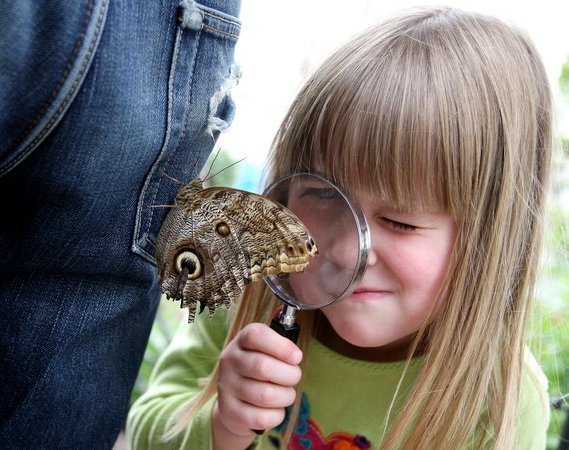 Заповеди мудрого родителя
Не пытайтесь сделать из ребенка самого – самого.
Не сравнивайте вслух ребенка с другими детьми.
Перестаньте шантажировать.
Избегайте свидетелей.
Нельзя игнорировать ребенка.
Нельзя смеяться над ребенком и унижать его.
Принимайте во внимание мнение ребенка.
Как открыть ребенку свою любовь?
слово
прикосновение
взгляд
Советы родителям
Проанализируйте вашу собственную систему в воспитании детей.
Будьте честными. Все дети весьма чувствительны ко лжи.
Оценивайте уровень развития ребенка.
Избегайте длинных объяснений или бесед с ребенком.
Старайтесь уловить изменения в ребенке. Они могут выражаться в неординарных вопросах или поведении.
Уважайте в ребенке индивидуальность. Не стремитесь проецировать на него собственные интересы и увлечения.
Развивайте в ребенке следующие качества:
-уверенность;
-понимание достоинств и недостатков в себе самом и окружающих;
-любознательность и исследовательскую деятельность;
-уважение к доброте, честности, дружелюбию, сопереживанию, терпению;
-привычку опираться на собственные силы и готовность нести ответственность за свои поступки;
-умение находить общий язык и радость в общении с людьми всех возрастов.
Мой ребенок— маленькое чудо!Я светлею сердцем, не дыша –Из Небес, из Ветра, ниоткудаЮная рождается душа!Да пребудет мир твой чист и светелВ нашей душной бытовой пыли!Пусть тебя несет по свету ветер,Не забрызгав грязями Земли.
Составила Карпикова Е.Н.социальный педагог          д/с №1«Смоляночка»